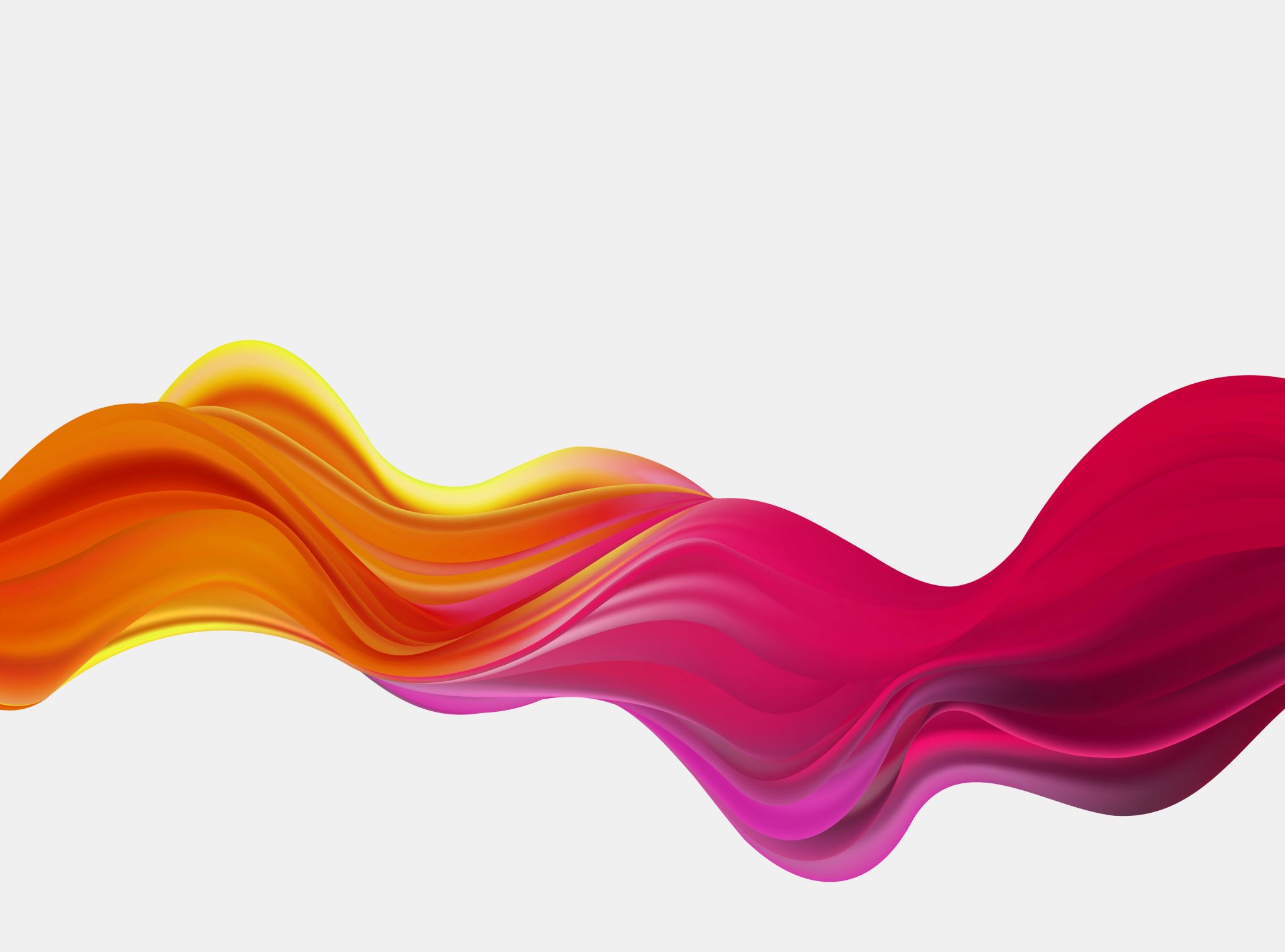 TUKY
Mgr. Eliška Lagová
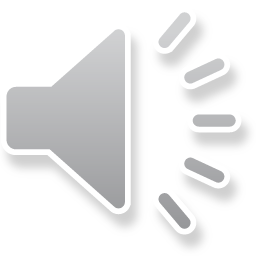 - základní makroživina (spolu s bílkovinami a sacharidy)- makroživiny přijímáme v množství desítky až stovky gramů
- energetická hodnota 37 kJ/g, resp. 9 kcal/g

- vysoká energetická hodnota, ale malá sytící schopnost (nasycení vyžaduje příjem většího množství)
- prodlužují pocit nasycení

- v potravinách nejčastěji ve formě triacylglycerolu
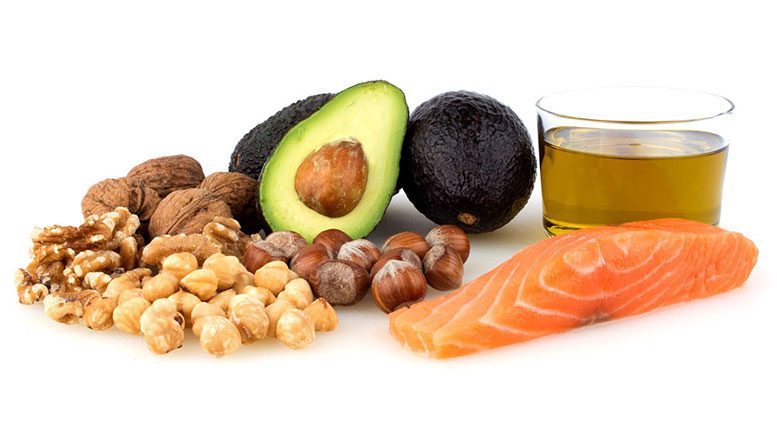 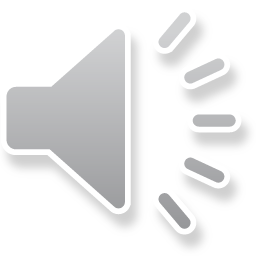 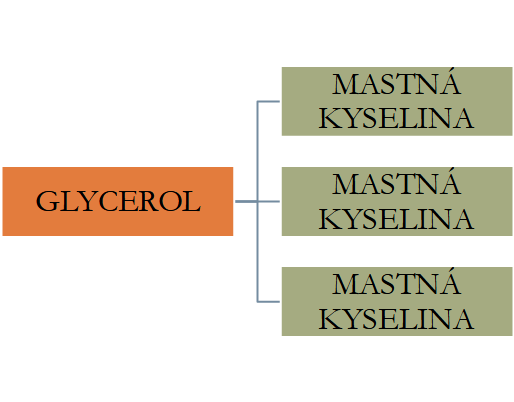 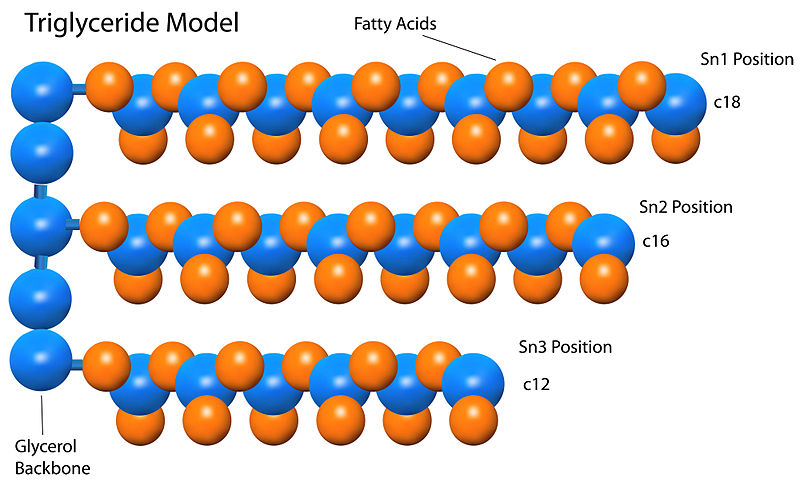 Jak vypadá TAG?
Tři mastné kyseliny navázané esterovou vazbou na glycerolu
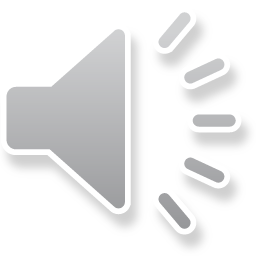 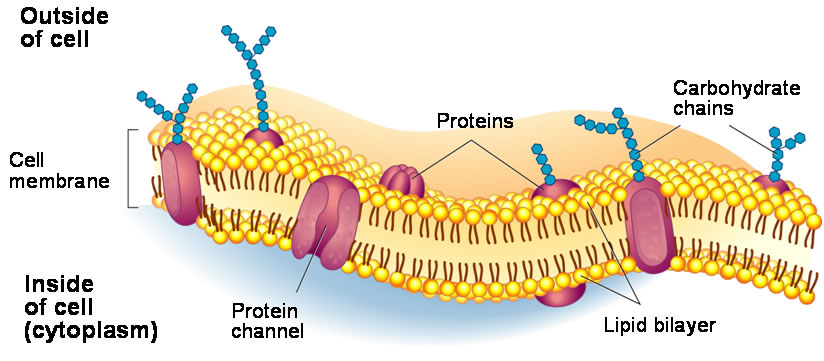 FUNKCE tuků:
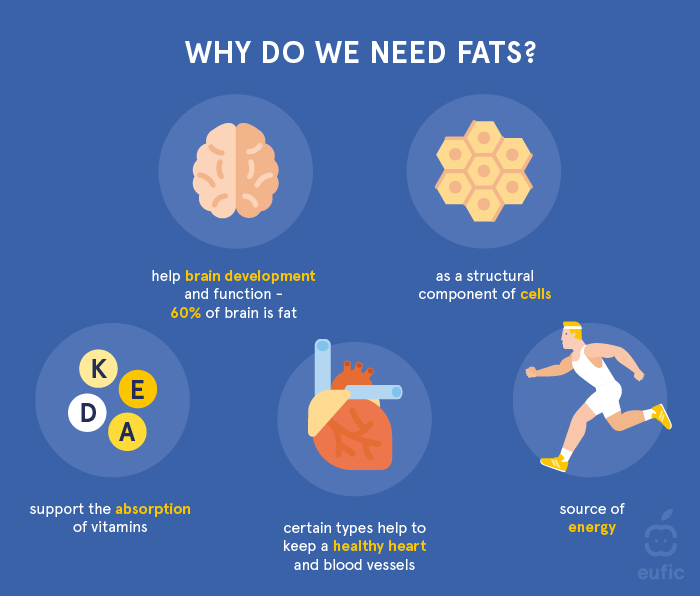 Zdroj a zásoba energie
Mechanická a tepelná ochrana, termoregulace
Nosič látek (nesou lipoproteiny, přenáší vitaminy rozpustné v tucích, steroly aj.)
Složka buněčných membrán a lipoproteinů (fosfolipidy)
Prekurzory hormonů eikosanoidů (kontrakce a relaxace sval. tkáně, srážení krve, zánět, bolest)
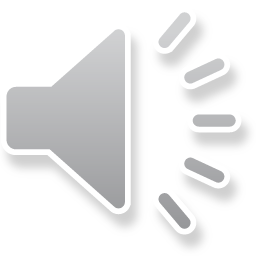 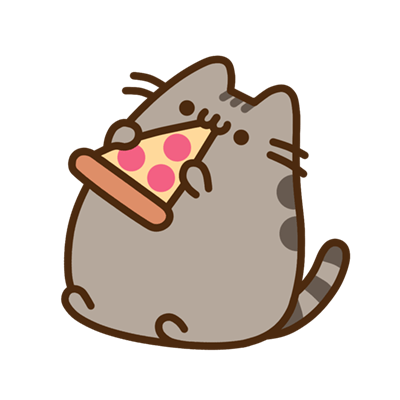 Sycení x nasycení...
SYCENÍ "SATIATION"
= proces sycení nebo uspokojení chuti k jídlu
 probíhá v průběhu konzumace pokrmu,  vede k jeho ukončení

NASYCENÍ "SATIETY"
= stav sytosti, důsledek příjmu potravy
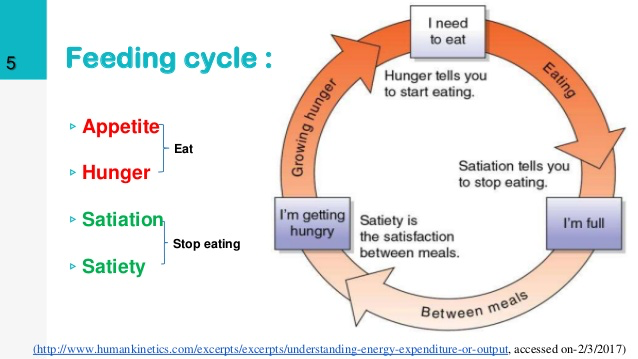 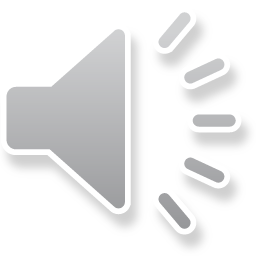 = metabolické nároky oganismu na zpracování potravy (žvýkání, motilita GIT, hormonální odezva aj.)
Tuky mají tento efekt nejmenší 0-3 % energetické hodnoty potravy (sacharidy 5-10 % a bílkoviny 10-20 %)
U smíšené potravy je DIT zhruba 10 % (nesčítá se z jednotlivých živin)
Termický efekt potravy "DIT (Dietary Induced Thermogenesis)"
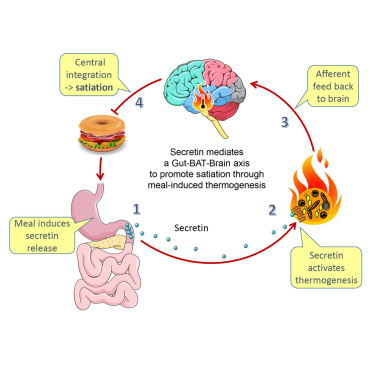 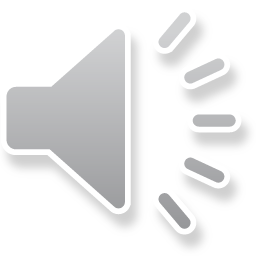 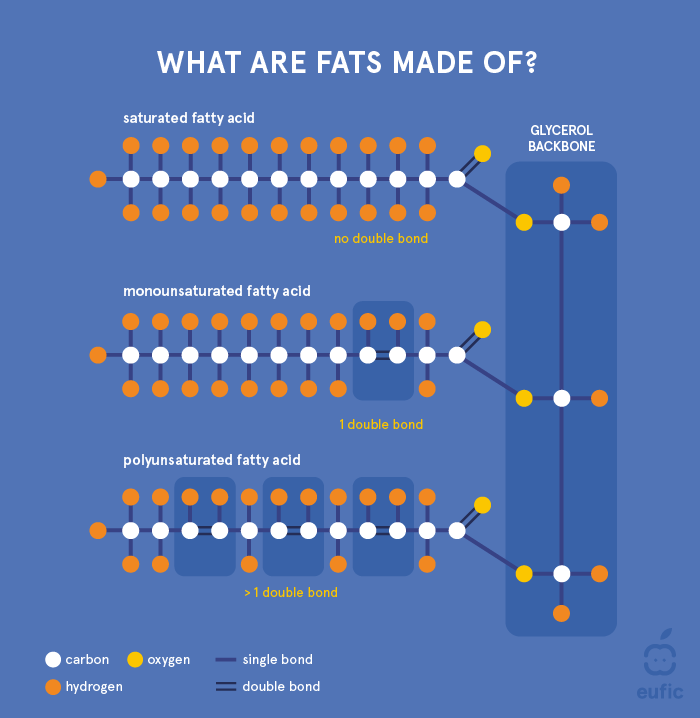 Dělení mastných kyselin
Délka řetězce
Krátké SCT
Střední MCT
Dlouhé LCT

Počet dvojných vazeb
Nasycené SFA
Nenasycené MUFA a PUFA

Poloha dvojné vazby
Cis 
 Trans
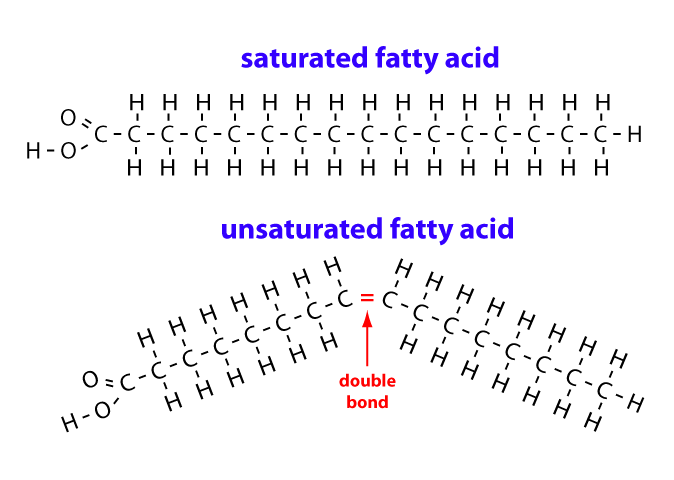 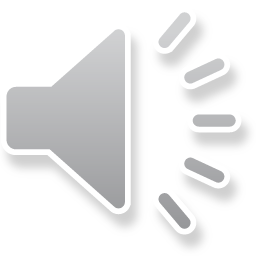 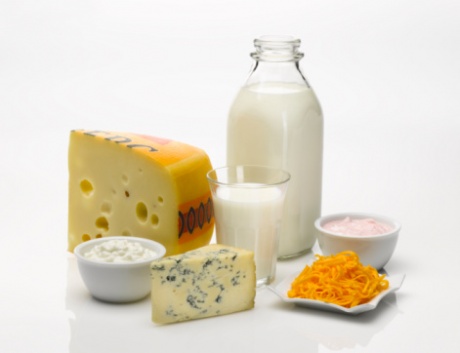 SFA
MUFA
PUFA
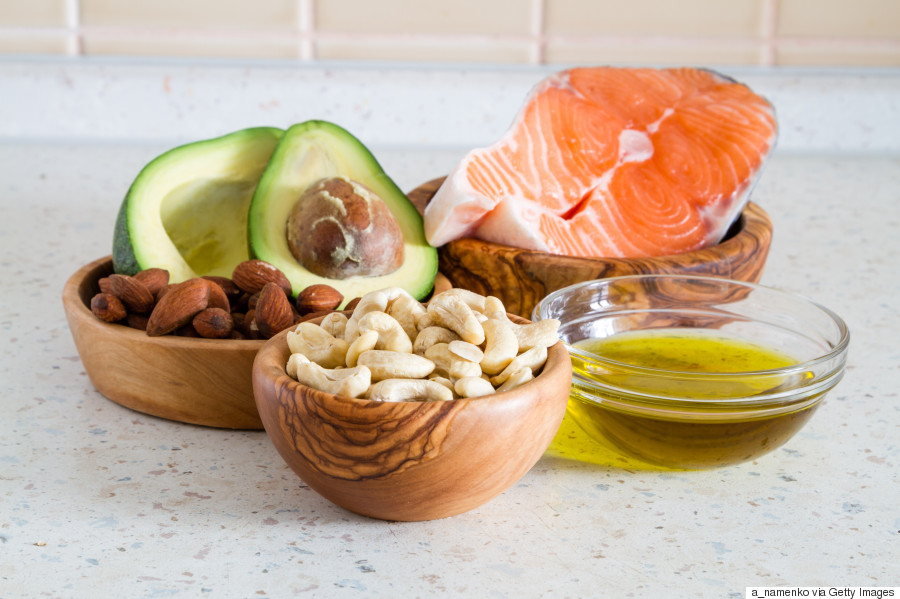 Zdroje MK
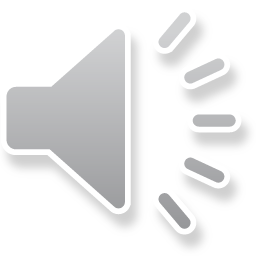 Názorné rozdělení zdrojů tuků ve stravě
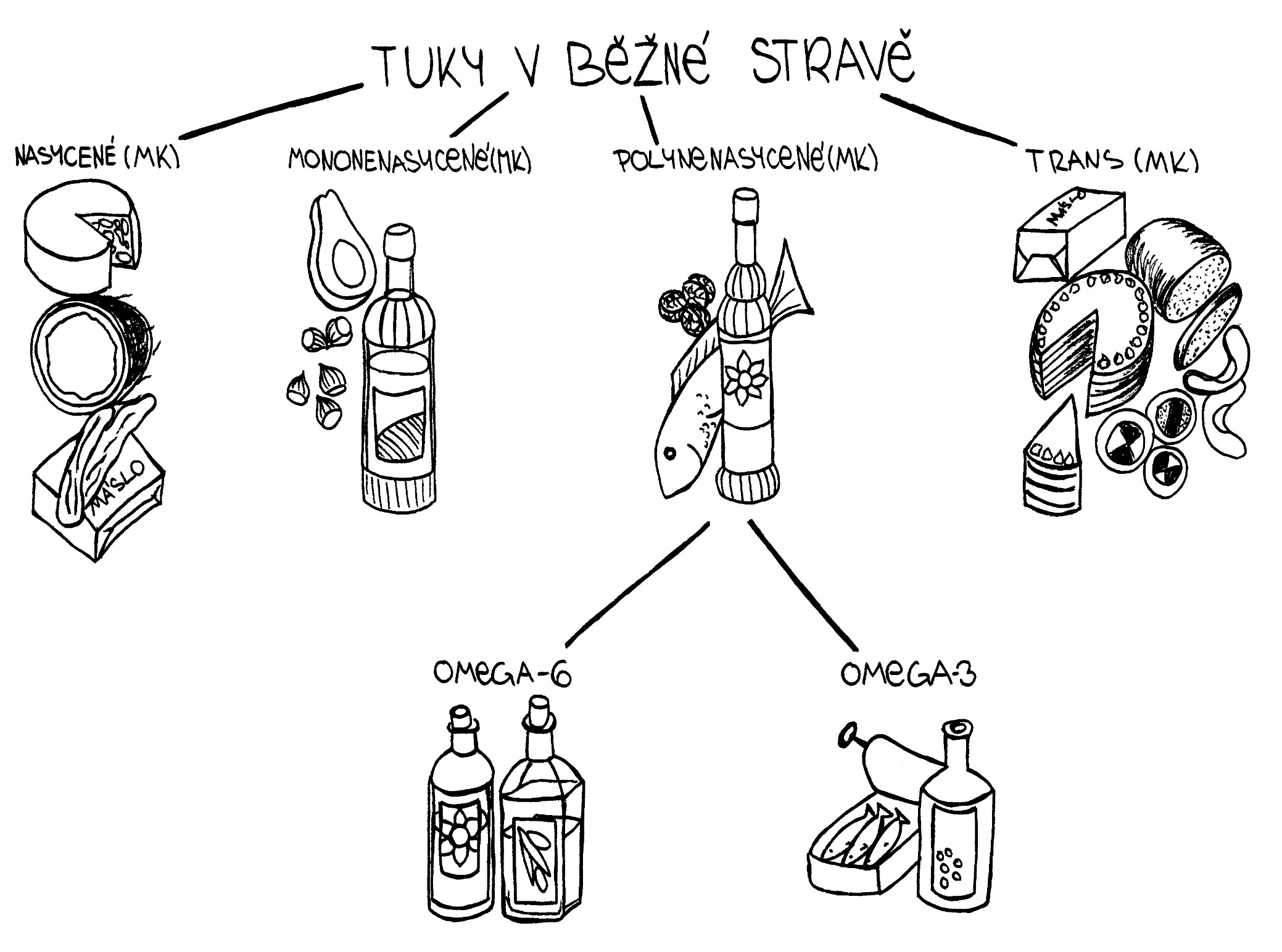 TRANS přirozeně v mase, tuku a mléce přežvýkavců
Průmyslově během výroby a zpracování (částečně ztužené tuky, vysoké teploty při smažení na nekvalitním tuku)
Urychlují vznik aterosklerózy

ω-6 MK jsou prekurzory eikosanoidů 2. řady, které mají účinky proagregační, prozánětlivé a vazokonstrikční 
ω-3 MK jsou prekurzory eikosanoidů 3. řady, které mají účinky antiagregační, antitrombotické, protizánětlivé a vasodilatační

SFA tuky často tuhé při pokojové teplotě
PUFA tuky kapalné (oleje)
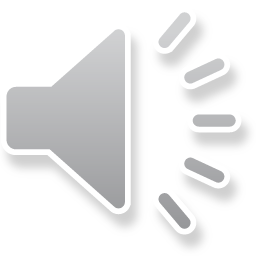 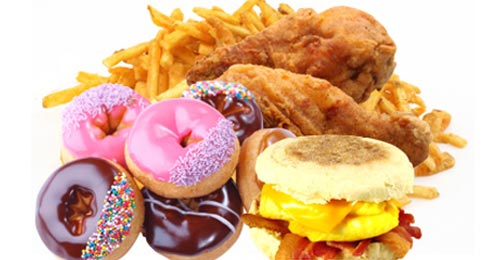 Příjem tuků
Doporučení do 30 % energetické hodnoty stravy (kojenci a děti více)
Různá doporučení (DACH, EFSA)

Týká se zdravých lidí a jedná se o smíšenou stravu
Vybírat kvalitní tuky a oleje 
SFA a TFA ve stravě mít co nejméně (sušenky, fast food, chipsy), TFA do 1 % energetického příjmu
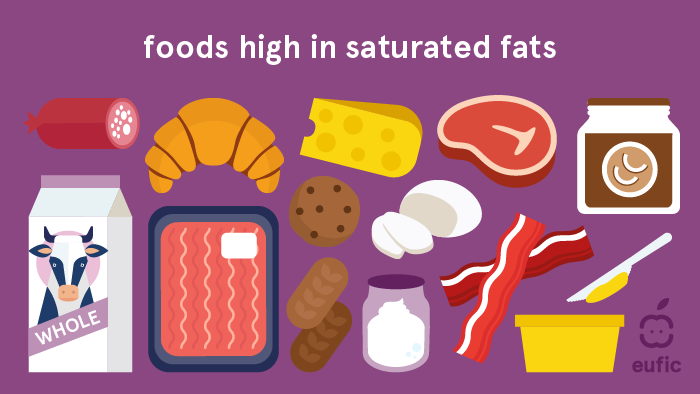 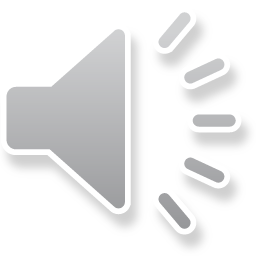 Doporučení příjmu tuků
EFSA
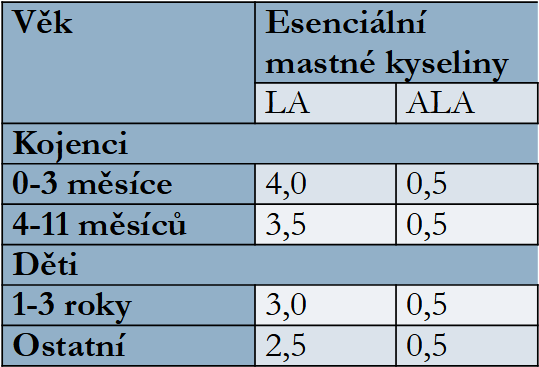 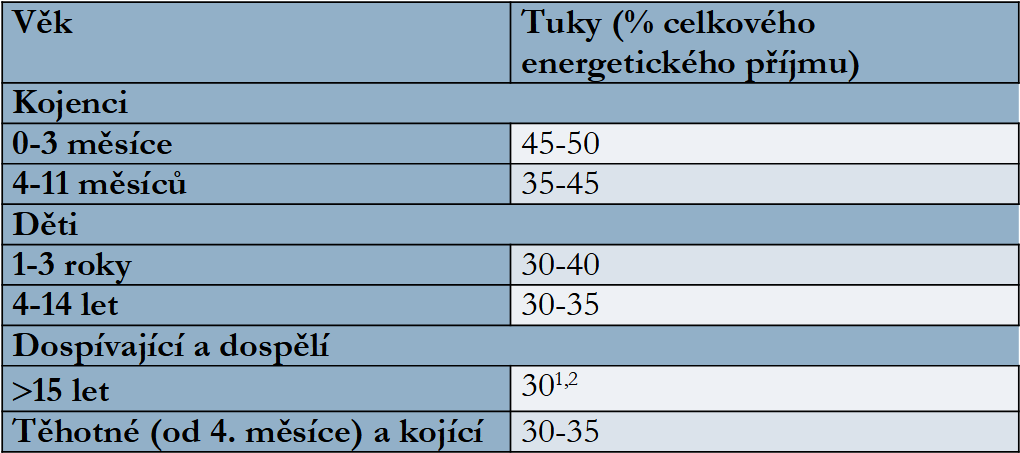 DACH
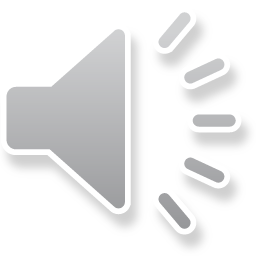 Esenciální MK
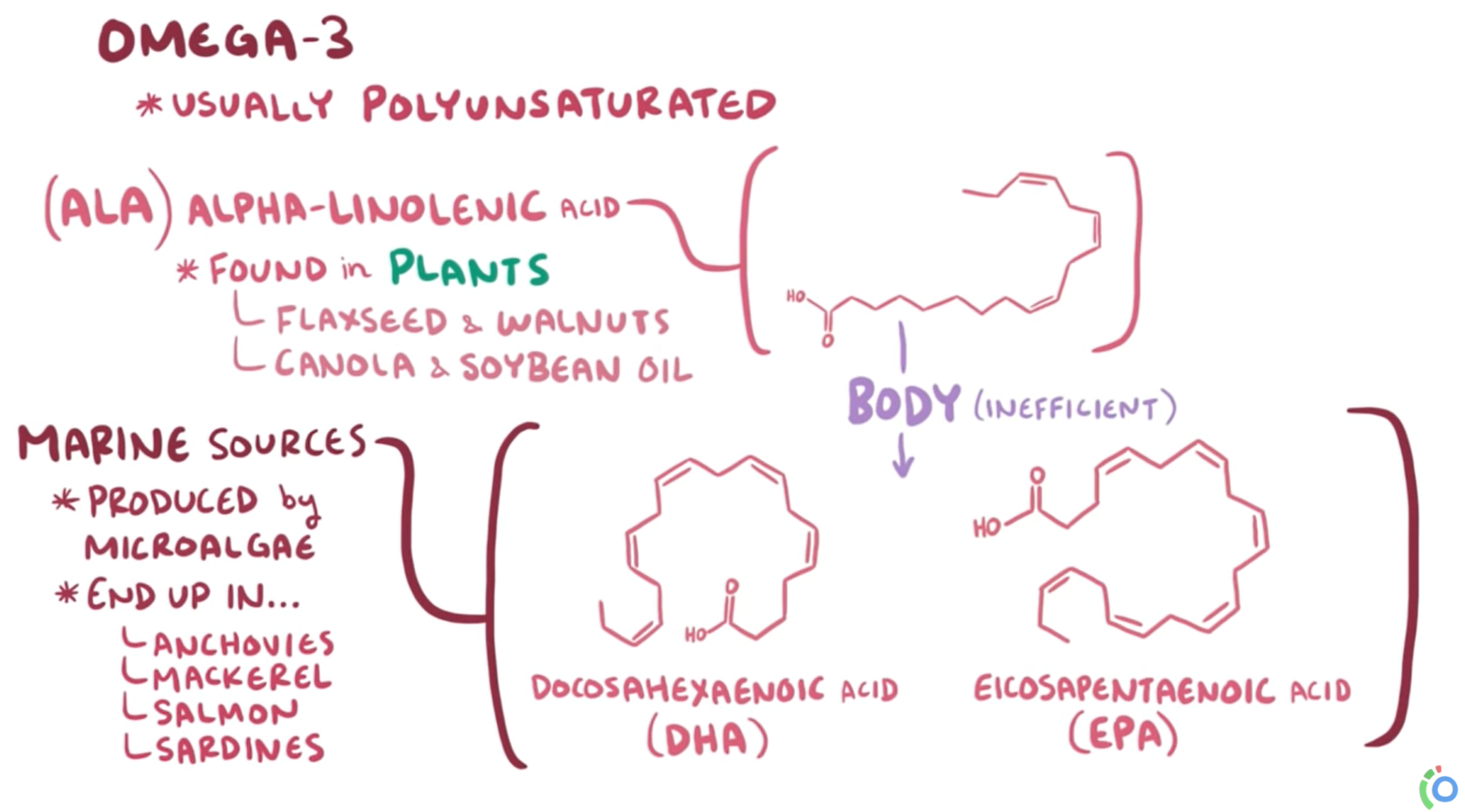 Musíme tělu dodat stravou
Kys. linolová LA (ω-6)
Kys. α-linolenová ALA (ω-3)

LA -> kys. Arachidonová (lněný, slunečnicový, světlicový)
ALA -> kys. EPA a DHA (přeměna asi 10 %), ALA obsahují vlašské ořechy a oleje (lněný, sójový, řepkový), EPA a DHA obsahuje rybí tuk
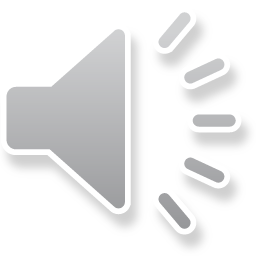 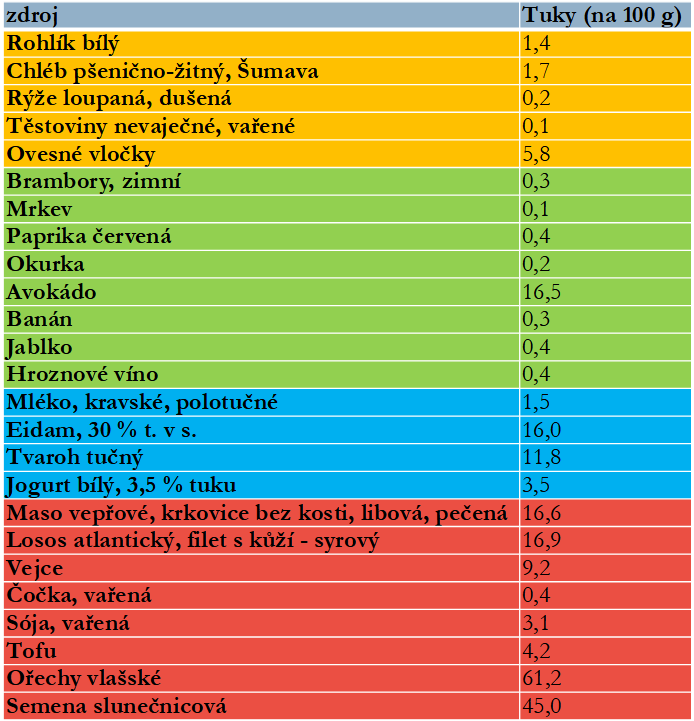 Kolik tuku najdeme v potravinách?
Ořechy a semena jsou tučná, ale obsahují vhodné spektrum mastných kyselin
DDD ořechů je 30 g (malá hrst)
Pozor na nekvalitní čokolády, polevy, cukrovinky aj.
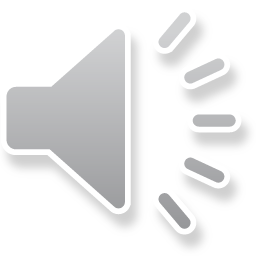 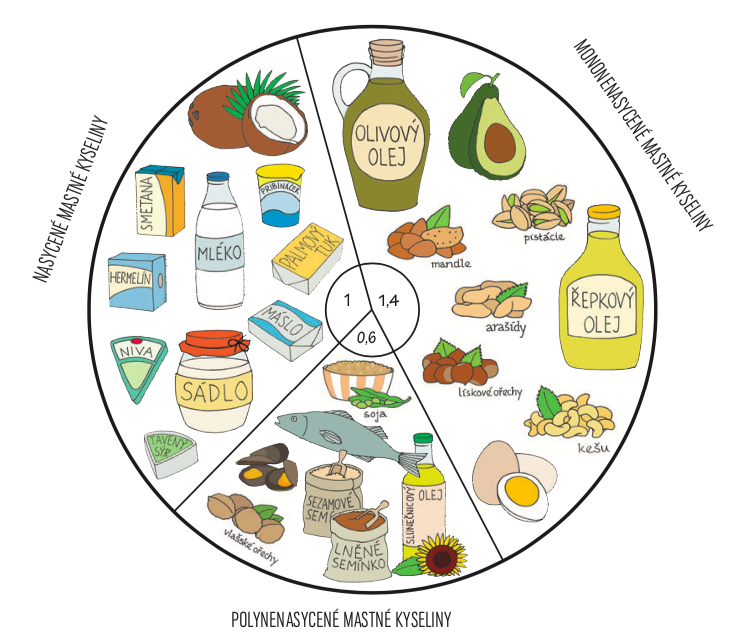 Zdroje tuků
Doporučený poměr 1:1,4:0,6 (SFA:MUFA:PUFA)
Mononenasycených MK by mělo být ve stravě nejvíce
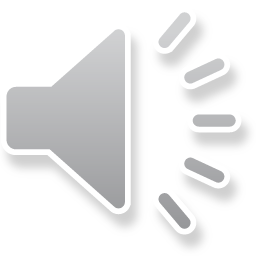 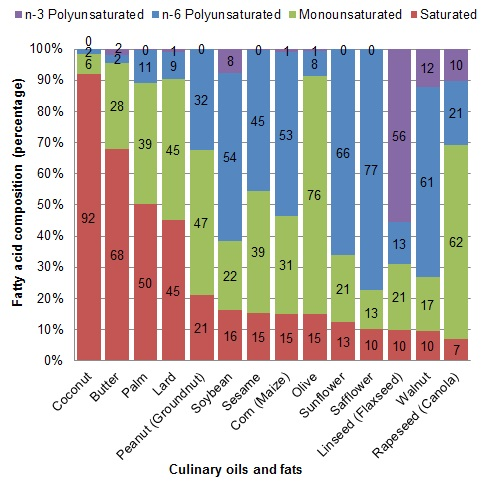 Složení olejů z hlediska obsahu MK
Kokosový (SFA)
Olivový (MUFA)
Světlicový (ω-6 PUFA)
Lněný  (ω-3 PUFA)
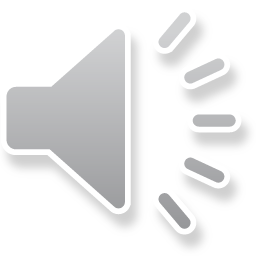 Na čem vařit?
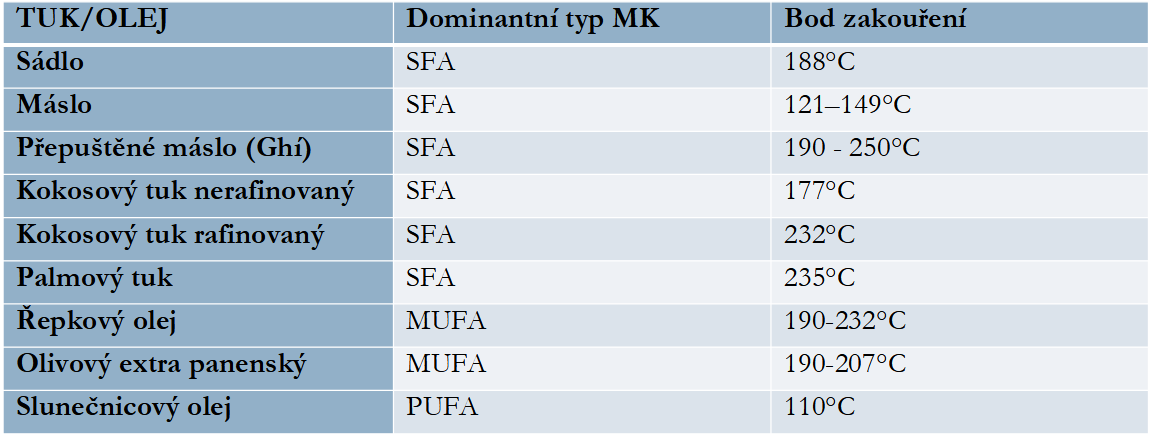 Bod zakouření (teplota, kdy se olej začne přepalovat a jeho kvalita znehodnocovat)
Smažíme na tuku s vysokým bodem zakouření (177-190 °C)
Ty, které obsahují více nasycených MK jsou stabilnější
Oleje s vyšším obsahem nenasycených MK jsou náchylnější k oxidaci
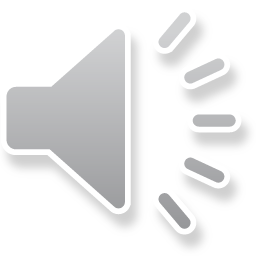 Co se dočteme na obalech potravin?
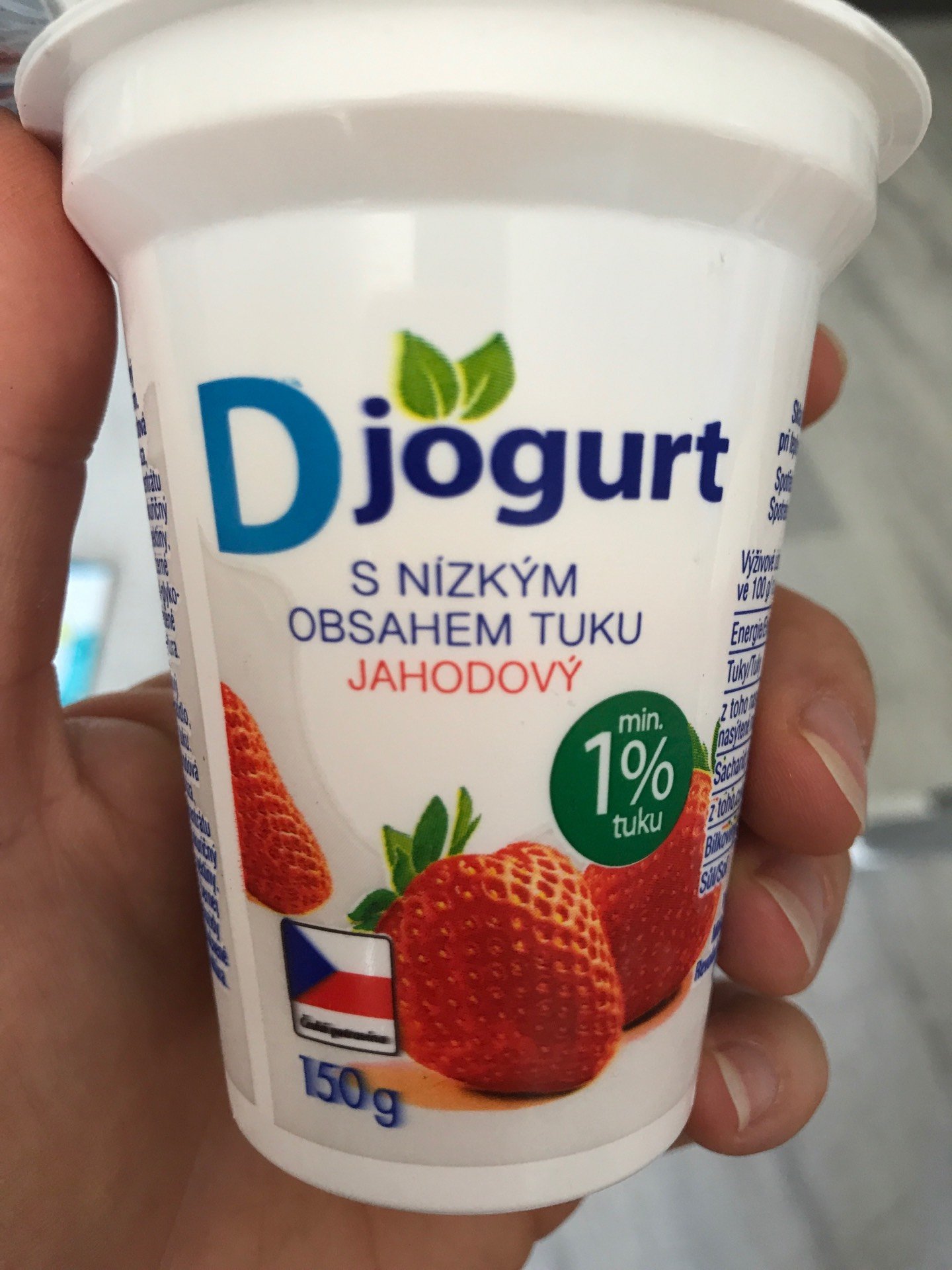 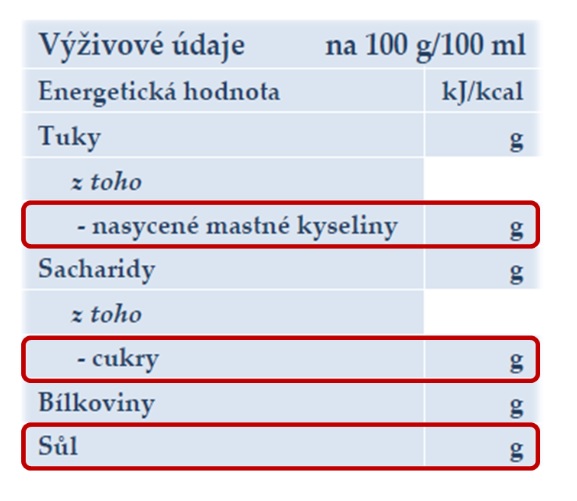 V tabulce nutričních hodnot – obsah tuku a z toho nasycených MK
Dále uvedeny ve složení
Výživová tvrzení
Zdravotní tvrzení
Tato tvrzení jsou definovaná, potravina musí splňovat dané podmínky, aby je výrobce mohl na obalu uvést
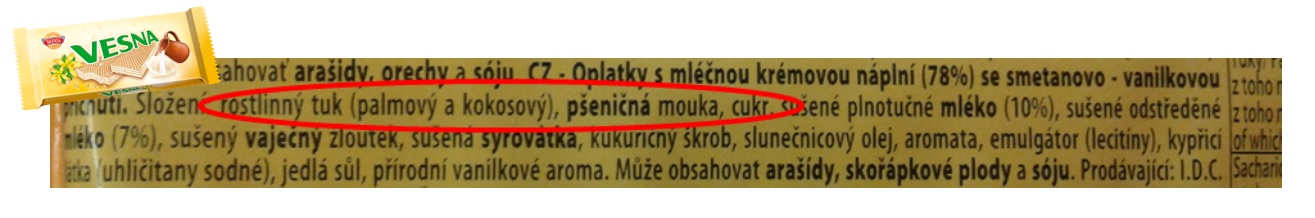 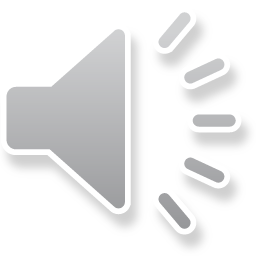 Výživová tvrzení
S nízkým obsahem tuku (do 3 g tuku/100 g potraviny pevné konzistence, do 1,5 g tuku/100 ml nápoje)
Bez tuku (do 0,5 g tuku/100 g či 100 ml)

S nízkým obsahem nasycených tuků (do 1,5 g SFA a TFA/100 g potraviny pevné konzistence, do 0,75 g SFA a TFA/100 ml nápoje)
Bez nasycených tuků (do 0,1 g tuku/100 g či 100 ml)

Zdroj omega-3 mastných kyselin (alespoň 0,3 g ALA/100 g a 100 kcal nebo alespoň 40 mg EPA a DHA/100 g a 100 kcal)
S vysokým obsahem omega-3 mastných kyselin (alespoň 0,6 g ALA/100 g a 100 kcal nebo alespoň 80 mg EPA a DHA/100 g a 100 kcal)
S vysokým obsahem mononenasycených tuků (alespoň 45 % MUFA z celkových tuků a 20 % energetické hodnoty produktu z MUFA)
S vysokým obsahem polynenasycených tuků (alespoň 45 % PUFA z celkových tuků a 20 % energetické hodnoty produktu z PUFA)
S vysokým obsahem nenasycených tuků (alespoň 70 % nenasycených tuků z celkových tuků a 20 % energetické hodnoty produktu z MUFA)

Se sníženým obsahem nasycených tuků (celkový obsah SFA a TFA je alespoň o 30 % nižší než v podobném produktu)
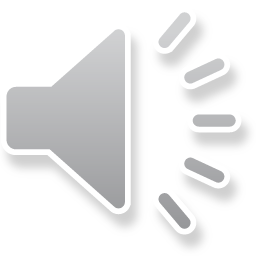 Zdravotní tvrzení
Kyselina dokosahexaenová:
přispívá k udržení normální činnosti mozku (obsah alespoň 40 mg/100 g a 100 kcal, denně 250 mg)
přispívá k udržení normálního stavu zraku (obsah alespoň 40 mg/100 g a 100 kcal, denně 250 mg)
přispívá k udržení normální hladiny triacylglycerolů v krvi (2 g/den)

Kyselina eikosapentaenová a dokosahexaenová:
EPA a DHA přispívají k normální činnosti mozku (250 mg/den)
EPA a DHA přispívají k normálnímu krevnímu tlaku (3 g/den)
EPA a DHA přispívají k udržení normální hladiny triacylglycerolů v krvi (2 g/den)

Kyselina linolová přispívá k udržení normální hladiny triacylglycerolů v krvi (1,5 g/100 g a 100 kcal)

Kyselina α-linolenová přispívá k udržení normální hladiny cholesterolu v krvi (2 g/den)
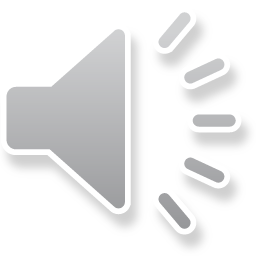 Zdravotní tvrzení
Kyselina olejová - nahrazení nasycených tuků nenasycenými tuky ve stravě přispívá k udržení normální hladiny cholesterolu v krvi
Mononenasycené a/nebo polynenasycené mastné kyseliny - nahrazení nasycených tuků nenasycenými tuky ve stravě přispívá k udržení normální hladiny cholesterolu v krvi
Potraviny s nízkým nebo sníženým obsahem nasycených mastných kyselin - snížená konzumace nasycených tuků přispívá k udržení normální hladiny cholesterolu v krvi
Vlašské ořechy - přispívají k lepší pružnosti krevních cév (30 g/den)
Polyfenoly z olivového oleje - přispívají k ochraně krevních lipidů před oxidativním stresem
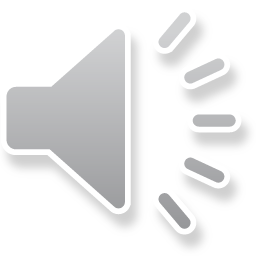 Cholesterol
Složka lipoproteinů a buň. membrán
Prekurzor steroidních hormonů, žlučových kyselin a vitaminu D
Všechny buňky syntetizují, nejvíce však hepatocyty, enterocyty, neurony a v endokrinní žlázy produkujících steroidní hormony
Tělo tvoří 2/3, stravou přijímáme 1/3 (300 mg) potřebného množství
V  těle trasport v lipoproteinech, exkretován žlučí
Enterohepatální oběh
Zdrojem jsou potraviny živočišného původu
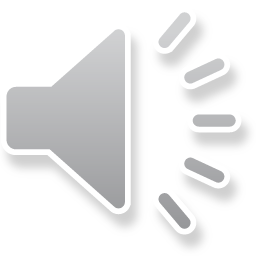 Zdroje
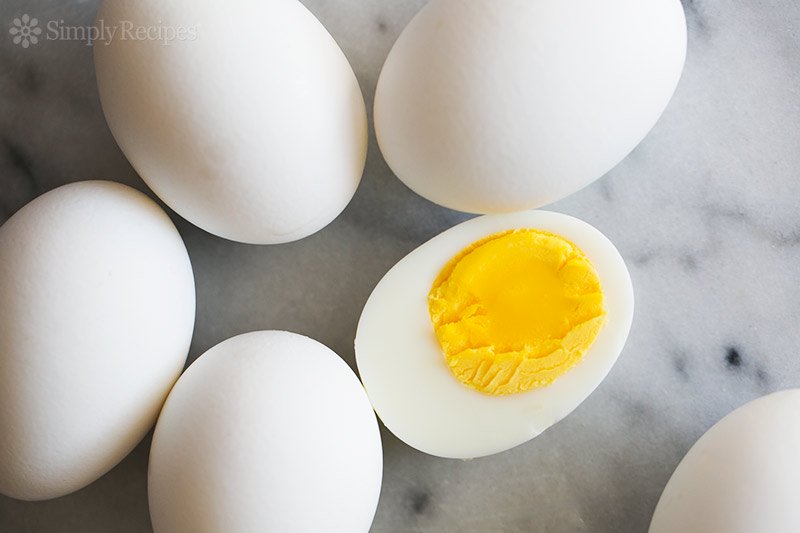 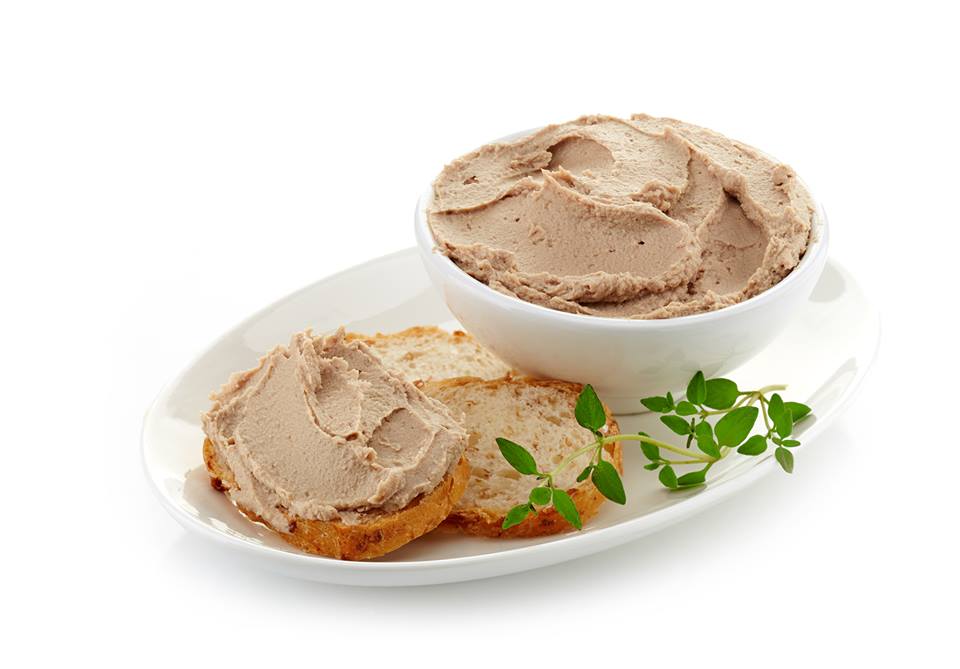 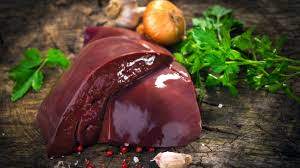 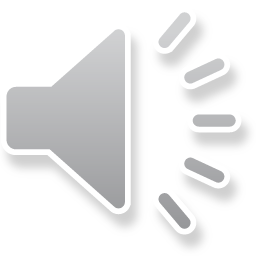 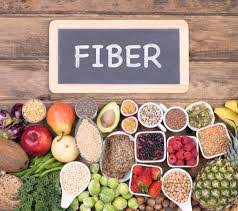 Zvýšená hladina v krvi
Rizikový faktor vzniku aterosklerózy a kardiovaskulárních onemocnění
Geneticky variabilní, tzn. že omezení příjmu stravou není považováno za nejdůležitější část dietních omezení
Důležité je přijímat dostatek vlákniny a fytosterolů 
Důležitá je skladba MK ve stravě (jaké tuky převažují)
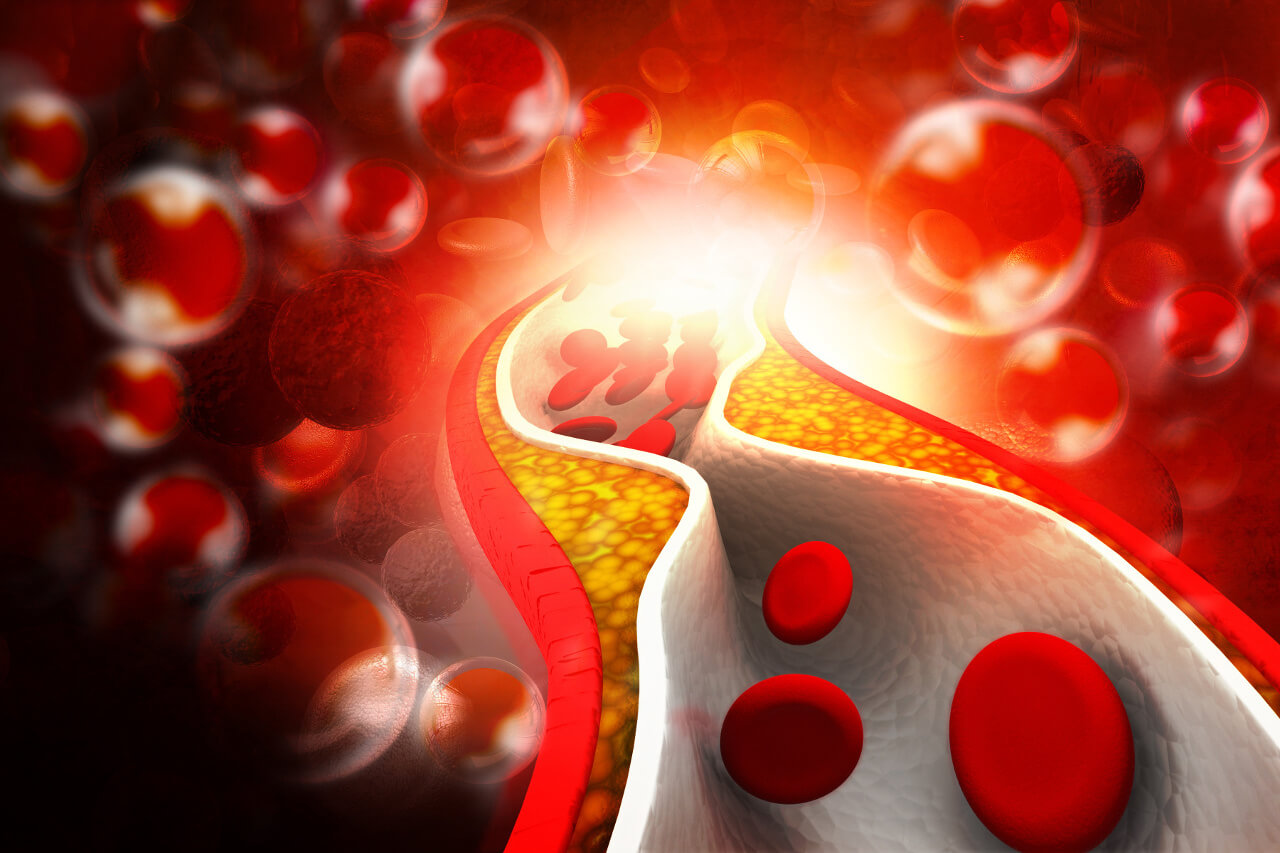 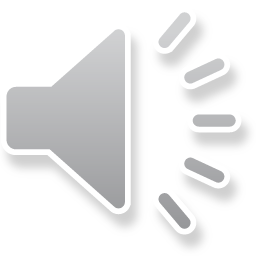 Fytosteroly
= rostlinné steroly a stanoly
Pomáhají snižovat hladinu cholesterolu tím, že bojují o stejné receptory pro vstřebání ve střevě, tím se cholesterol více vylučuje stolicí
Slunečnicový, řepkový, kukuřičný, sójový olej
Získáváme je výhradně ze stravy
Zdravotní tvrzení:
Rostlinné steroly/stanoly přispívají k udržení normální hladiny cholesterolu v krvi
Aby bylo možné tvrzení použít, musí být spotřebitel informován, že příznivého účinku se dosáhne při přívodu nejméně 0,8 g rostlinných sterolů/stanolů denně
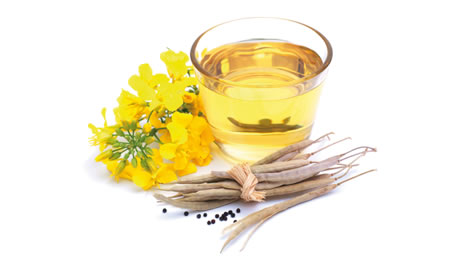 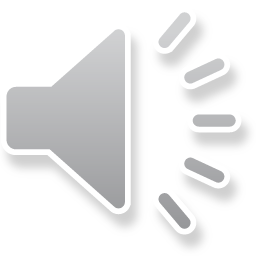 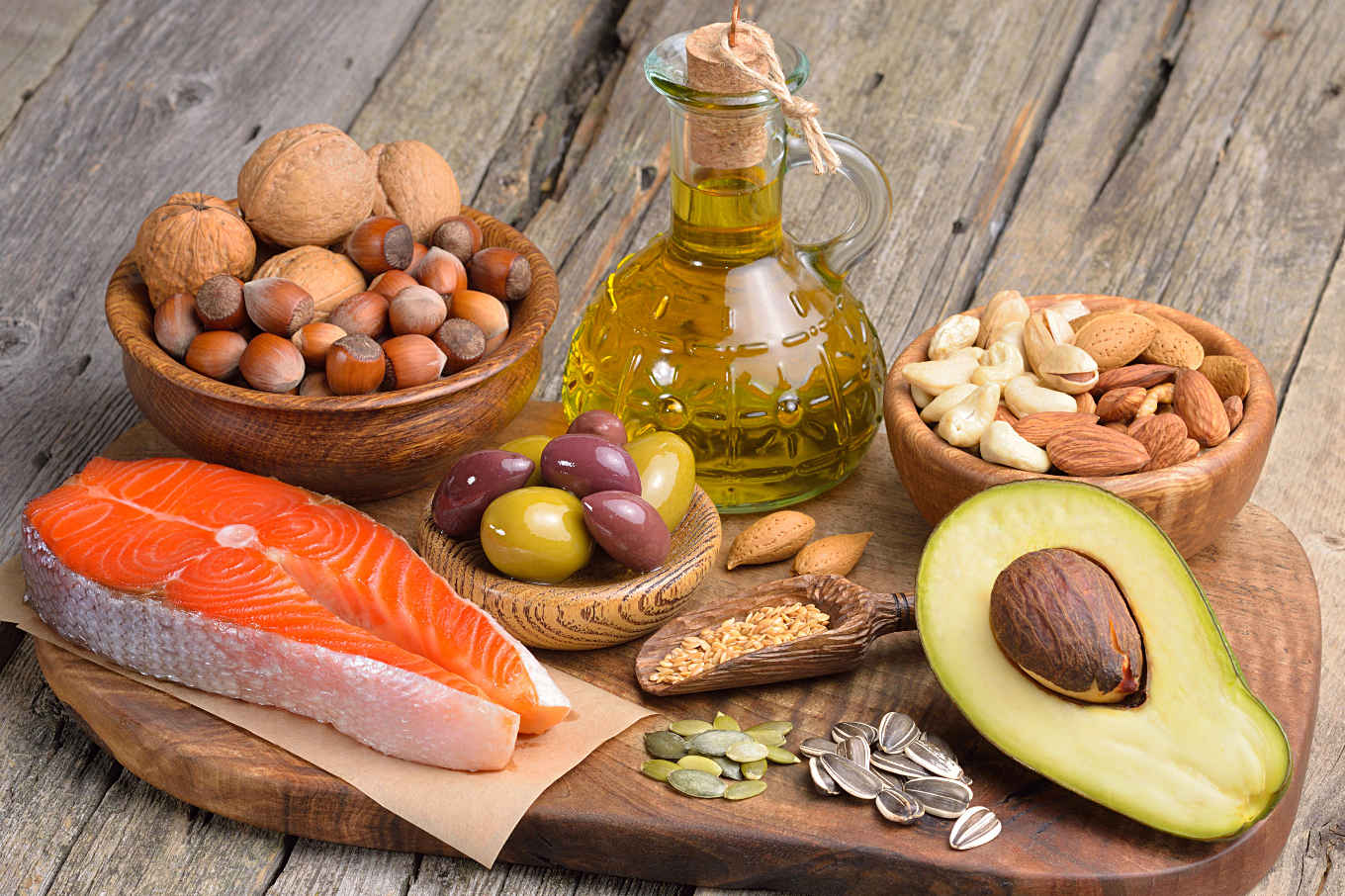 Děkuji za pozornost
MS Teams
394641@mail.muni.cz
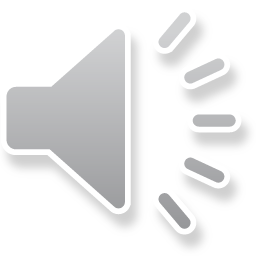